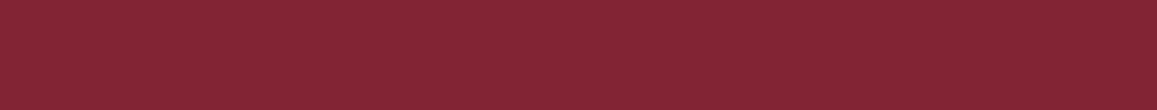 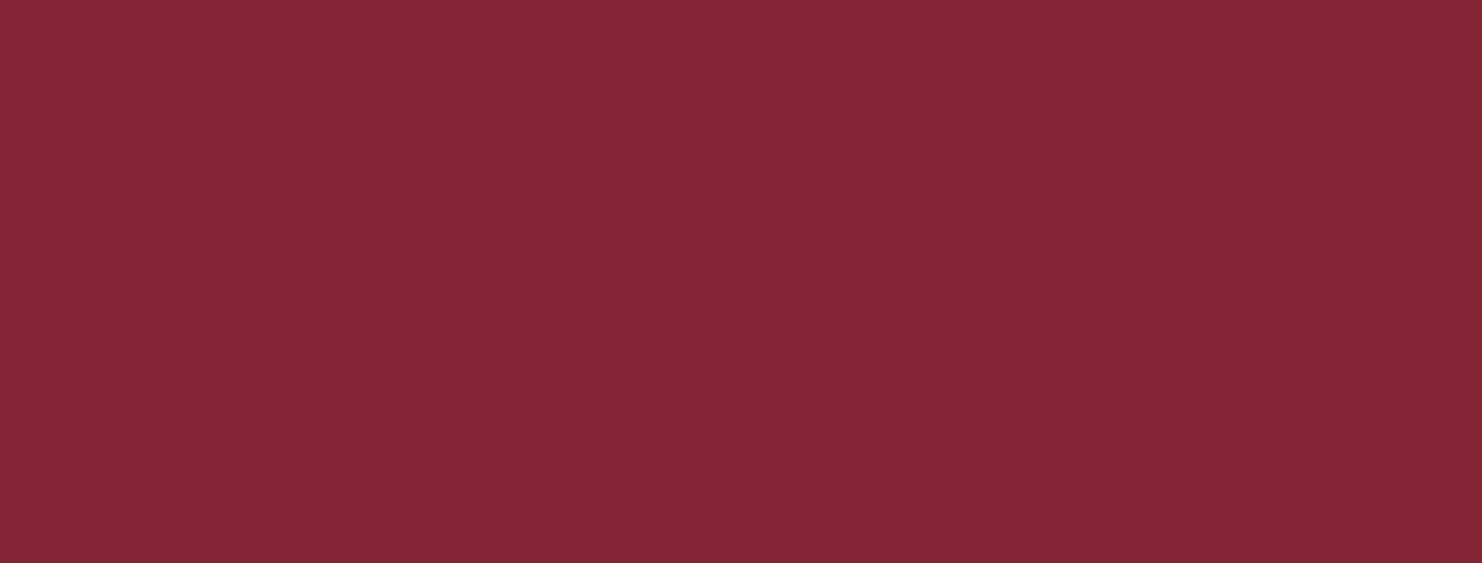 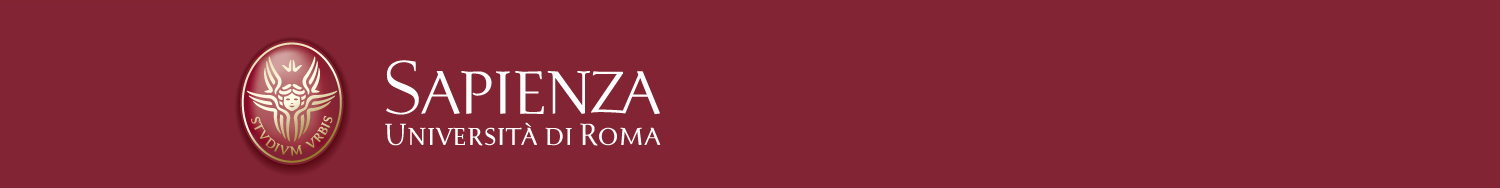 European Tax Law
Academic Year 2018-2019
Prof. Pietro Boria
Models of taxation: 
the VAT system.
The institution of VAT.
One of the primary aims of the program for the realization of the common market, as laid down in the Treaty of Rome establishing the European Economic Community, was definitely identified in the harmonization of the tax laws of the Member State with regard to the taxation on the amount of business.

Evidently, the reduction of fiscal imbalances on the price of the goods and services that were circulating within the European common market was regarded as one of the main factors for the freedom of competition between economic operators in the European Union.

A common model of tax on turnovers was determined by reference to the Taxe sur valeur adjoteè (TVA) applied in France and was elevated to the benchmark for a unified regulatory indirect taxation on consumptions in each Member State (Directive of 4/11/1967 n.67/227) .

In particular, it was established the principle that each Member State should apply “to the goods and service a general tax on consumption exactly proportional to their price, whatever the number of transactions take place in the production and the distribution process before stage of taxation” (art. 1 par. 1 of Directive no.67/227).
Models of taxation: the VAT system
25/09/2018
Pagina 2
The institution of VAT – the neutrality.
In Italy, in the context of the general tax reform of the 19th century, the principles of the Directive no. 67/227 were first incorporated into the Delegated law no.825/1971 and subsequently, the value added tax was introduced by the D.P.R. no. 633/1972, with the consequent abolition of the IGE.

The key feature of the new institution's tax is evident in the neutrality of tax performance over the various stages of the production or distribution cycle. 

The paradigm of a neutral tax, which did not affect the entrepreneurial choices and the conformation of the productive or distributive system, was accepted, as it was intended to be poured exclusively on the final consumer and independently of the number of transactions and the movement of goods or services in the relationships among economic agents (entrepreneurs or  professionals).

It is therefore abandoned the idea of ​​a multiple cumulative tax (as IGE system made), which hit cumulatively the various transactions of exchange within the same economic cycle of goods or services. Which cause an increase in the cost of the goods depending on the multitude of production and distribution phenomena, creating market distortions and inequalities in treatment.
Models of taxation: the VAT system
25/09/2018
Pagina 3
The institution of VAT – the neutrality.
Vat is collected fractionally, via a system of partial payments whereby taxable persons (i.e., VAT-registered businesses) deduct from the VAT they have collected the amount of tax they have paid to other taxable persons on purchases for their business activities.


The economic agents (entrepreneurs or  professionals) have the right of redress by the negotiating counterparty, which corresponds to the price of the goods or services, and at the same time they are allowed to deduct from the debt to the Treasury (Erario) the VAT paid on purchases of goods or services in turn used for the production or distribution of the goods to be exchanged . 


VAT is paid by the final consumer as it is incapable of deducting the tax paid for previous production and distribution phases.
Models of taxation: the VAT system
25/09/2018
Pagina 4
The institution of VAT – the neutrality.
The neutrality of VAT is the natural consequence of the tax application mechanism and is reflected, within the state, in the neutralization of the tax provision in relation to the number of intermediate steps suffered by the goods or services between the production phase and that of the placing on the market (National neutrality - neutralità interna ).


At the same time at Community level the adoption of VAT produces a tax transparency when transferring goods to the market of another European State, ending to hit only on the final consumer and not even on the entrepreneur or the professional, so as to ensure neutrality in the international treatment of commercial transactions (International neutrality – neutralità esterna).
Models of taxation: the VAT system
25/09/2018
Pagina 5
The institution of VAT – the neutrality.
Neutrality of VAT is one of the most obvious and significant applications in the Community system of the principle of fiscal neutrality as a fundamental value for the establishment of a common market.


Because the tax variable is a factor likely to produce distortions with respect to the market functioning capability and hence as a constrained content element to be circumscribed.
Models of taxation: the VAT system
25/09/2018
Pagina 6
The application of VAT.
The scheme of application of VAT articulates around the operation of the two key institutions 

The right of redress (rivalsa);

the deduction (detrazione). 

The combined effect of the two institutes implies that the final tax payable corresponds to the value added made by the taxable person from the production of the good or service.

Deducting from the gross tax charged on the services rendered to customers the tax due on purchases, it results an amount corresponding to the “added value” produced by the economic activity of the taxable subject.
Models of taxation: the VAT system
25/09/2018
Pagina 7
The application of VAT – The right of redress.
The taxable person (entrepreneur or professional) adds to the price of his supply (sale of goods or services) a value equal to the tax payable on the basis of the applicable levies rates. 


The VAT is requested from the negotiating party of the VAT entity (customer or buyer) on the basis of a legally-recognized credit law that is defined as the right of redress.


This amounts to an amount due to the State which is referred to as “sales tax” or “VAT debt”.

Is an autonomous creditor's right of the transferor or service provider to which the counterparty is obliged to transfer to the latter party the incidence of the tax. Which involves a balance between the subjects involved.
Models of taxation: the VAT system
25/09/2018
Pagina 8
The application of VAT – The right of deduction.
The taxable person (entrepreneur or professional) is allowed to deduct from the tax due to the State (and collected through the exercise of the right of redress) the tax paid or otherwise due on the purchases relating to the carrying out of the economic activity.


This amounts to an amount that is a claim to be made against the State and which is defined as a "tax on purchases" or a “VAT credit”.

The contraction between VAT on purchases and VAT on sales produces a balance that would normally be a tax debt to be paid to the state, but which may sometimes result in a credit for the taxpayer.
Models of taxation: the VAT system
25/09/2018
Pagina 9
The application of VAT – The role of instrumental obligations.
Due to the complex operation of the tax, instrumental obligations have a central role in the VAT system.

The need to provide an adequate documentary representation of the taxable transactions (in order to identify the tax due on the sale and the credit) involves an accounting effort by the taxable person of the tax.

These obligations can be divided into two categories:

invoicing and registration obligations: by means of which the taxpayer makes entries in its accounting records of transactions relevant for VAT purposes. the outline of the individual taxable transaction is thus defined and the parties participating in the negotiation act are formally acquired;

other obligations are required with reference to the generality of the operations carried out in a given period.
Models of taxation: the VAT system
25/09/2018
Pagina 10
The application of VAT – The VAT subjects.
The subject that has the final tax effect of VAT (engraved subject) is the final consumer. Who undergoes a reversal of the entity's tax return and by the other is not allowed to recover the paid up tax, therefore he suffers the depletation of the capital due to the application of the tax.

There is a distinction between the parties involved in the taxation mechanism:

VAT subjects (contribuenti di diritto): Formally involved in the legal relationship with the State both with regard to the substantive obligations of payment of the tax and with reference to formal obligations and fulfillment of VAT (billing, registration, declaration).

Final consumer (contribuenti di fatto): Although not having a legal relationship with the Tax Authority, are those subject to the tax effect of VAT and the consequent capital decrease.
Models of taxation: the VAT system
25/09/2018
Pagina 11
Legal nature of VAT  - The Constitutional basis.
There are different theories about the legal nature of Vat:

Reconstruction on the basis of the legal formality of the tax that identified the tax assumption in the whole of the transactions forming the trade and taxable transactions. The reference was to the mass of active and passive transactions carried out in a single tax period and the tax assumption was identified in the algebraic synthesis of all sales and purchases made by the VAT subject and seemed to be able to express the “overall added value” of economic activity as the contributing capacity index. The constitutional basis of the tribute was in the taxation of economic activity so as to imply that it is a tax on activities, before as a tax on trade or consumption;

Indirect tax on the economic results of the self-assessed production activity;

Tax that affects individual taxable transactions and in particular the facts that precede the placing on the market. The premise is identified with regard to the objective and subjective elements provided by the legislation and is considered to be a complex case to subsequent formation;

The tax assumption is identified in the trading act objectively considered and the contribution capacity refers to all the parties participating in the swap transaction (the transferor and the transferee).
Models of taxation: the VAT system
25/09/2018
Pagina 12
Legal nature of VAT  - The Constitutional basis.
The generally accepted theory regarding the legal nature of the tax find the typical function of VAT in the imposition of transactions involving the placing of goods or services for consumption. 

 The definitive imposition is referred to the final consumer, while the Iva subjects (entrepreneurs and professionals) are involved only on the instrumental plan;
The extension of the presumption to imports by anyone is also comparable to other taxable transactions with reference to the disposal of final consumer goods.

By highlighting the right of reimbursement and deduction as a mechanism for the transfer of assets up to the point of consumption, it is noted that the constitutional foundation of VAT is in the consumption of goods and services.
Contributing capacity is represented by the consumption of goods and services by the final consumer
The tax is qualified as a indirect tax on consumption.

“The common system of VAT is to apply goods and services to the retail stage, a general tax on consumption that is exactly proportional to the price of goods and services” (CJEU affaire 225/86).
Models of taxation: the VAT system
25/09/2018
Pagina 13
The delimitation of VAT compared to other taxes – Indirect taxes.
Registration tax: Both tributes assume, as tax assumption, negotiated economic transactions with regard to the rights in rem (diritti reali). There might be a form of double economic taxation, to be intended as the application of two different typologies of tax on the same case. To avoid that, is provided the alternative between the two taxes.

The same rule also applies to mortgage and cadastral taxes (imposte ipotecarie e catastali);


Alternative rule does not apply to excise duties and customs duties (accise e dazi doganali).
Models of taxation: the VAT system
25/09/2018
Pagina 14
The harmonization of VAT in the European legal system.
The process of EU harmonization of VAT was then continued through a series of subsequent regulatory actions by the governing bodies of the European Union and can be ideally divided into three periods:

Since the establishment of the Economic Community up to 1992;

The abolition of fiscal frontiers and the transactional arrangements for the taxation of trade between Member State;

The definitive system of intra Community trade entered into force.
Models of taxation: the VAT system
25/09/2018
Pagina 15
The harmonization of VAT in the European legal system – the first period.
A decisive contribution to the harmonization of the laws of value added in the Member State has been done through the enactment of the Sixth Directive of 5/17/1977, which provides a detailed guidance on the formation of an uniform tax base. 


Subsequencely other Directives have been formulated that have clarified the scope of the tax:

The Eighth Directive of 12/06/1979 no. 79/1072/EEC;

The Thirteenth Directive of 11/17/1986 no. 86/560/EEC.
Models of taxation: the VAT system
25/09/2018
Pagina 16
The harmonization of VAT in the European legal system – the second period.
This period is characterized by the abolition of fiscal frontiers, as a stage of completion of the European Common Market, and involves for VAT purposes the intervention on the rates and on the tax base in order to establish uniform rules in the Member State and to facilitate the intra Community trade (Directive no. 92/77/EEC and The Directive no. 95/7/EC).


It is further confirmed the validity of the so - called “VAT transitory regime”, which provides for a taxation in the State of destination of economic transactions and trade, as this discipline was considered easier to run than the so - called definitive scheme (taxation in the State of origin).
Models of taxation: the VAT system
25/09/2018
Pagina 17
The harmonization of VAT in the European legal system – the third period – intra Community trade.
This phase of regulatory changes in VAT will progress since the adoption of the definitive system through the criterion for the taxation of intra Community trade in the State of origin. At this purpose, it seems inevitable to undertake an overall rethinking of the mechanism of implementation of the tax, with particular regard to the discipline of transactions between residents of different Member State, being difficult to operate specifically on the text of existing legislation.

One of the aspects of greatest sensitivity of the VAT regulation concerns the trade between person resident in different Member State, since it poses the problem of identifying the place where to tax the transaction.

The goal of Vat system is the application of tax in the country of origin, but has not entered into force on.

So at the present stage it must apply the criterion of taxation in the State of destination, where it is verified the final consumption.
Models of taxation: the VAT system
25/09/2018
Pagina 18
The harmonization of VAT in the European legal system – the third period.
The main aims of the VAT harmonization have been substantially pursued as the national regulations show a strong convergence at least for the structural elements of the value added tax.

There are still differences related to tax rates and other elements of the discipline of the tribute that create diversity of application in the various State, but still do not seem to compromise the unitary model of reference.

The main characteristic of VAT (detectable in each Member State) certainly could arise in the performance of tax neutrality with respect to the various stage of production and distribution, since the taxation was intended to be charged only to the final consumer and regardless of the number of transactions and of the circulation of the goods or services in the relations between economic agents . 

In this respect it may be noted a full compliance of the VAT harmonization with respect to the general principles of EU law.
Models of taxation: the VAT system
25/09/2018
Pagina 19
The harmonization of VAT in the European legal system – open issues.
The main problem concerns the considerable inequality of the tax rates currently fixed in the Member States. 

Because the power to establish VAT rates remains an exclusive attribution of individual states even within the limits of a minimum and maximum set in Community directives.

Another of the most important issues is the size achieved by evasion and fiscals fraud. A phenomenon that involves a reduction in the tax revenues of member states, but also an alteration of the competition.

With the aim of containing fraud, a series of rules has been defined aimed at modifying the ordinary implementation mechanism of  VAT: 

Normal value rule (instead of the fee rule – regola del corrispettivo) in determining the taxable amount of some transactions;

more extensive use of the reverse charge mechanism .
Models of taxation: the VAT system
25/09/2018
Pagina 20